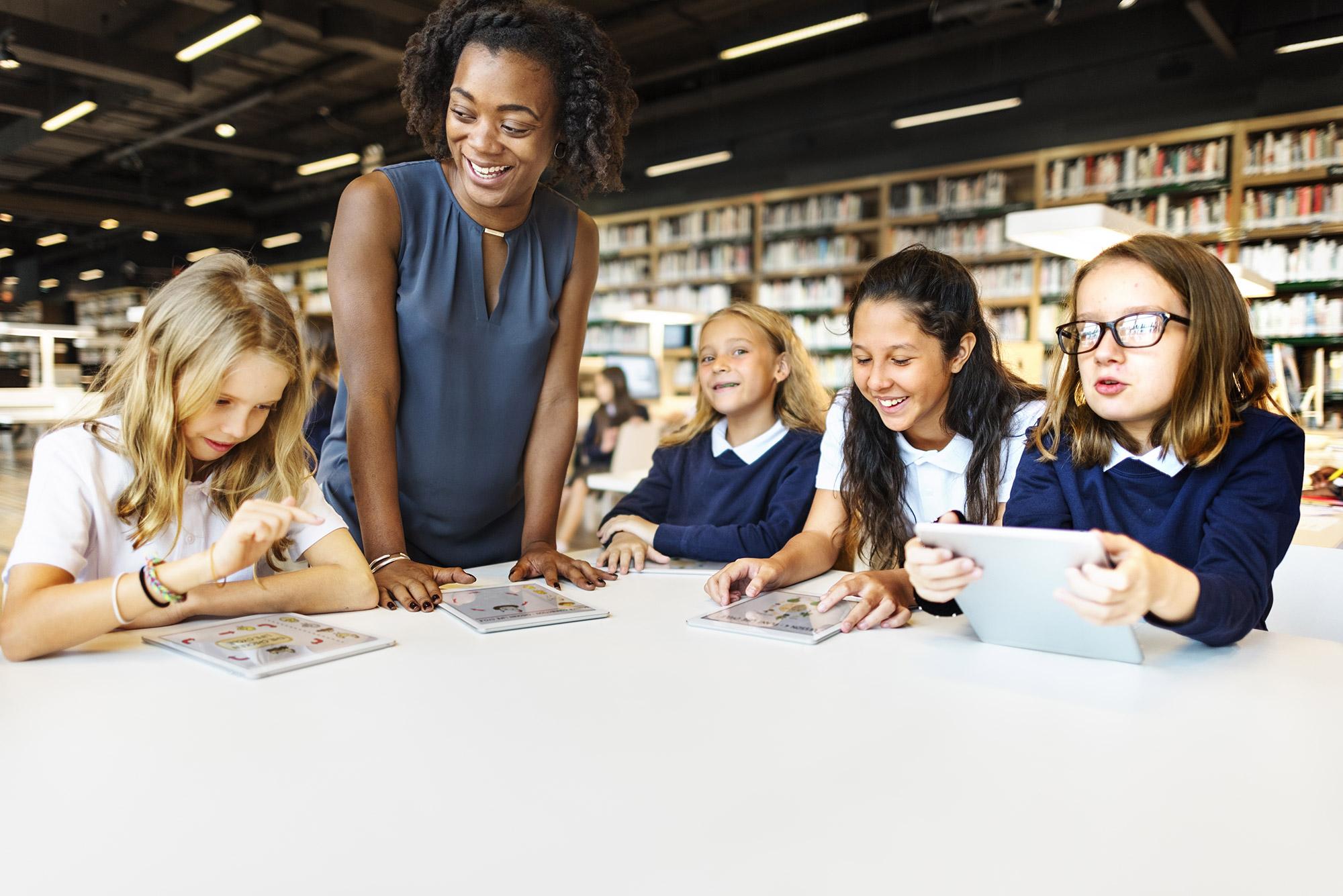 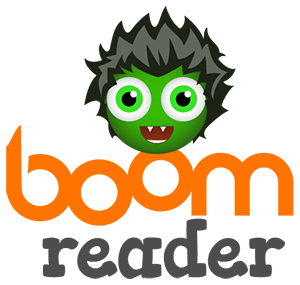 Welcome to Boomreader!
“If you are going to get anywhere in life you have to read a lot of books.”
– Roald Dahl
What is Boomreader?
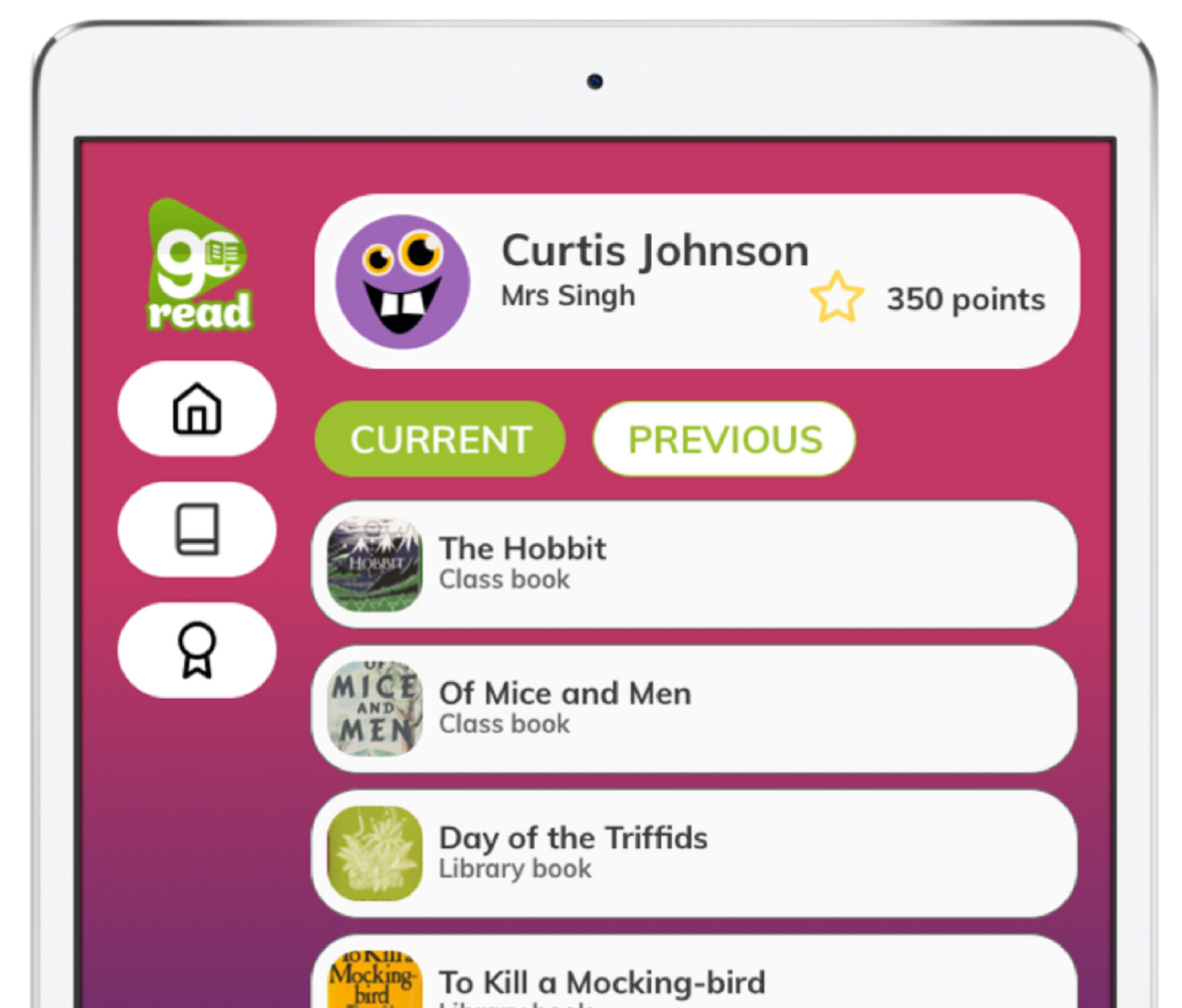 Boomreader is a digital reading record where you can log your reading and earn gems!
You can log your reading really quickly and easily
You can write a review of what you have read 
You can create your own avatar and us your gems to buy reward cards.
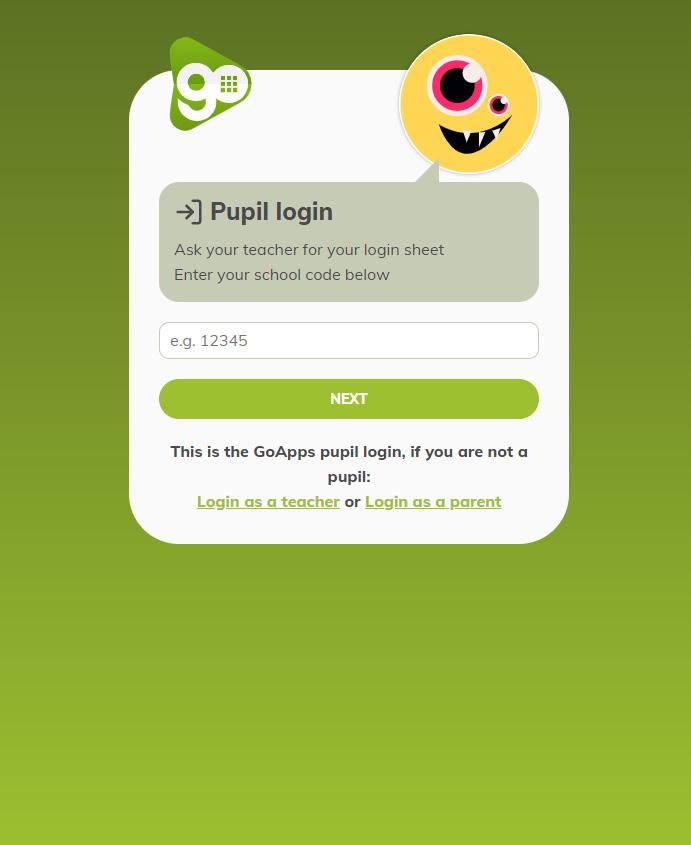 Getting started
Go to: pupils.boomhub.app
Put your school code in
Then put your pupil login code in- this is your code- don’t share it!
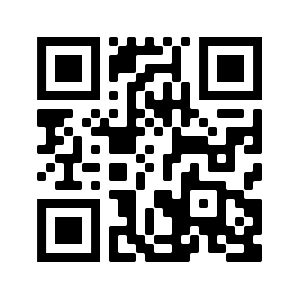 Adding books
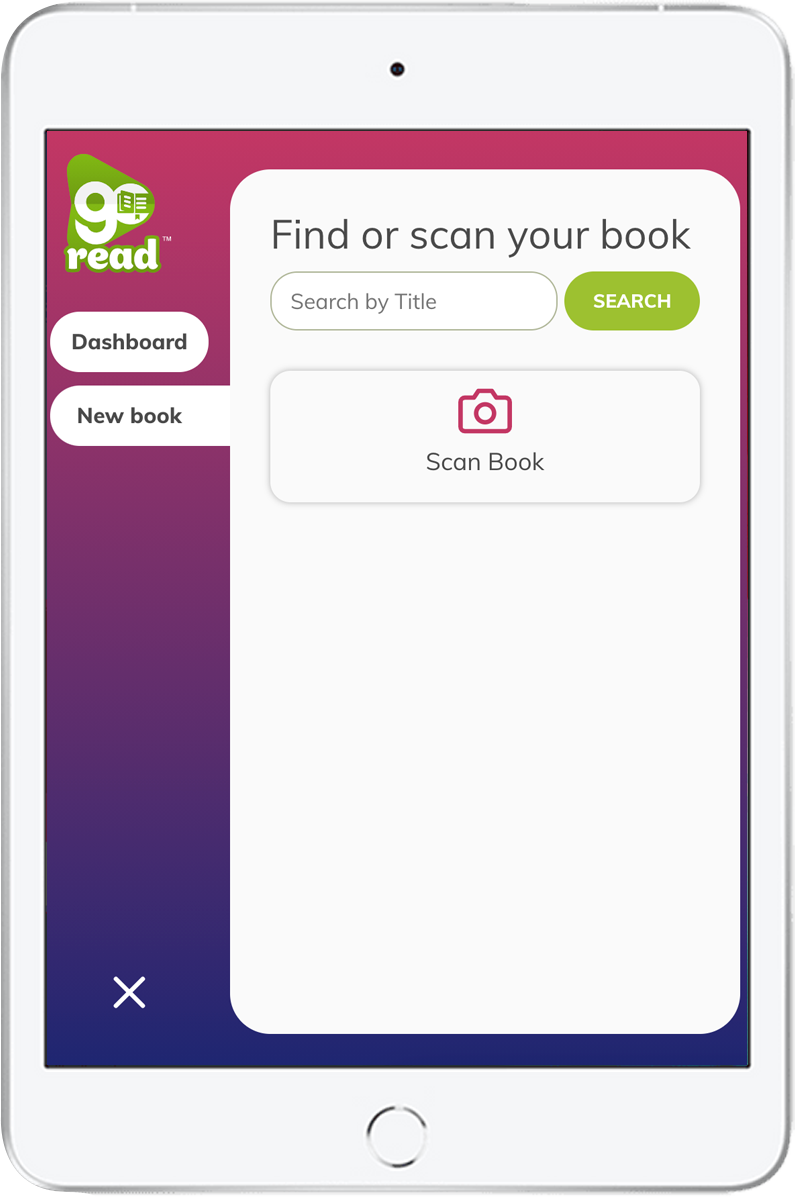 Click on Boomreader 
Click the + button 
You can add a book by scanning it, searching for it or writing in the title and author yourself
Logging reading
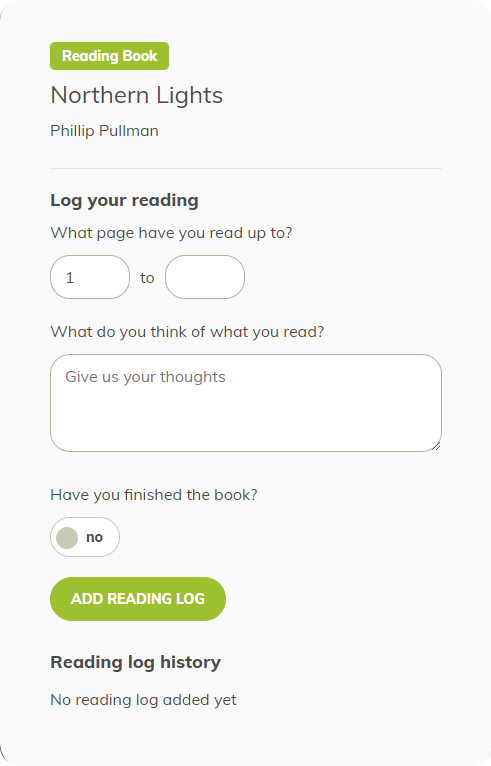 Click on a book to log reading 
Log the page number you reach 
Then you have the chance to share your thoughts: 
What has happened so far in your book?
What do you think might happen next?
What have you learned so far?
What new words have you discovered?
Book reviews
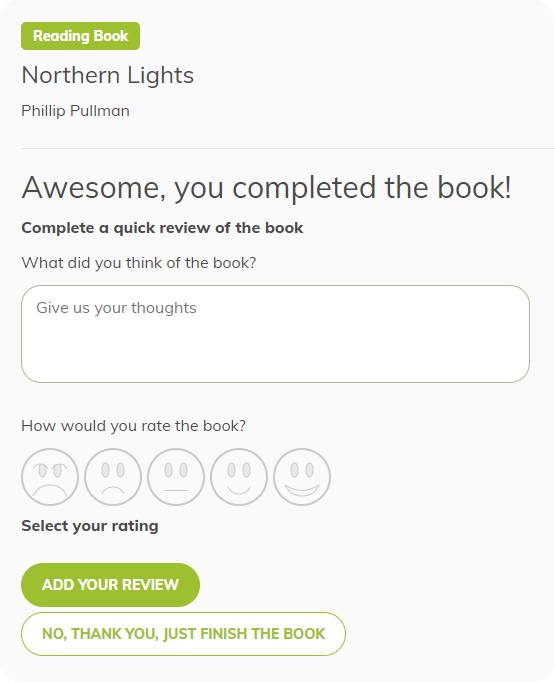 When you finish a book- make sure you click the book completion button 
It will then give you the chance to write a book review and give it a star rating!
In your review:
Try and be as honest as possible. Summarise the book and perhaps offer a recommendation for others
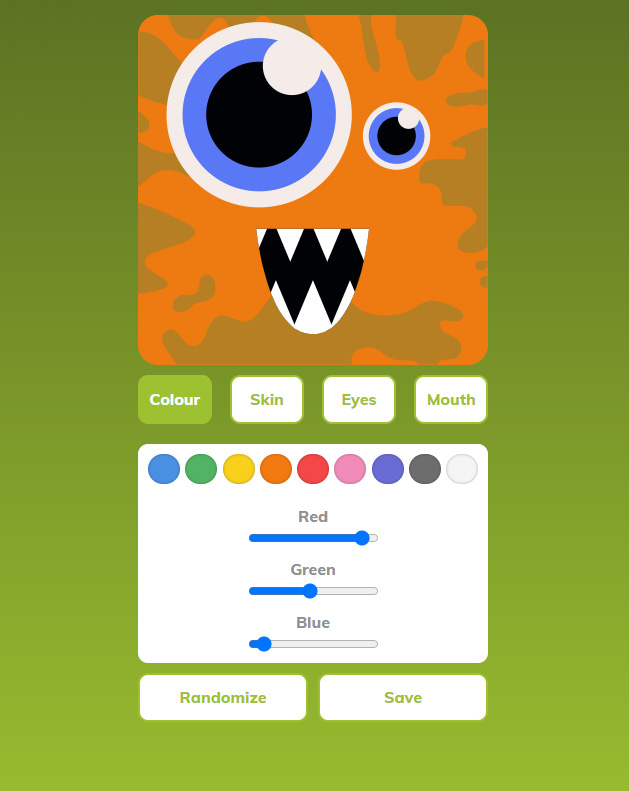 Avatars & gems!
You can create a weird and wonderful avatar - go wild!
You earn gems for logging reading (up to twice per day). The amount of gems you earn is randomised between 1-3 each time. How many will you get?
Now you know what to do…
“You can find magic wherever you look.  Sit back and relax all you need is a book!”
– Dr. Seuss